Figure 4 Incidence rates and incidence rate ratios for overdose deaths involving opioid analgesics, by average daily ...
Pain Med, Volume 17, Issue 1, January 2016, Pages 85–98, https://doi.org/10.1111/pme.12907
The content of this slide may be subject to copyright: please see the slide notes for details.
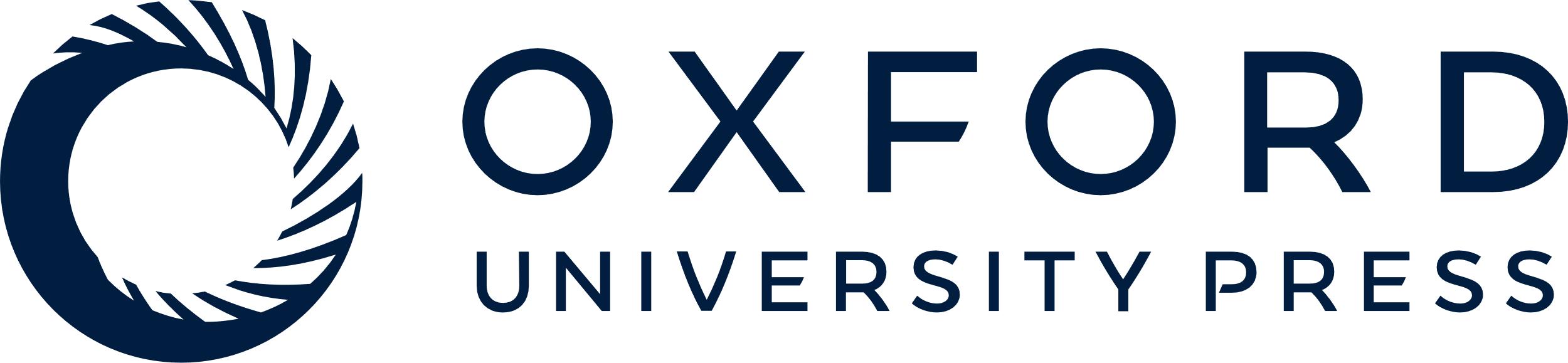 [Speaker Notes: Figure 4  Incidence rates and incidence rate ratios for overdose deaths involving opioid analgesics, by average daily milligrams of morphine equivalents. The incidence rate appears to be distinctly elevated at doses greater than 200 mg average daily MME, top graph. Dotted lines are the bounds of the 95 percent confidence intervals (CI). In the bottom graph, the reference group for incidence rate ratios (IRR) is >0 to 19.9 mg of average daily milligrams of morphine equivalents, represented by the solid black square. IRRs and CIs (dotted lines) were estimated using Poisson regression, with person-days of exposure accrued in an intent-to-treat-type manner. The vertical axis in the lower graph is plotted on the log 10 scale. Average daily MME are plotted at the midpoint of the each category range; the last point includes 500 through 5,000 mg/day. 


Unless provided in the caption above, the following copyright applies to the content of this slide: © 2015 American Academy of Pain Medicine. All rights reserved. For permissions, please e-mail: journals.permissions@oup.com]